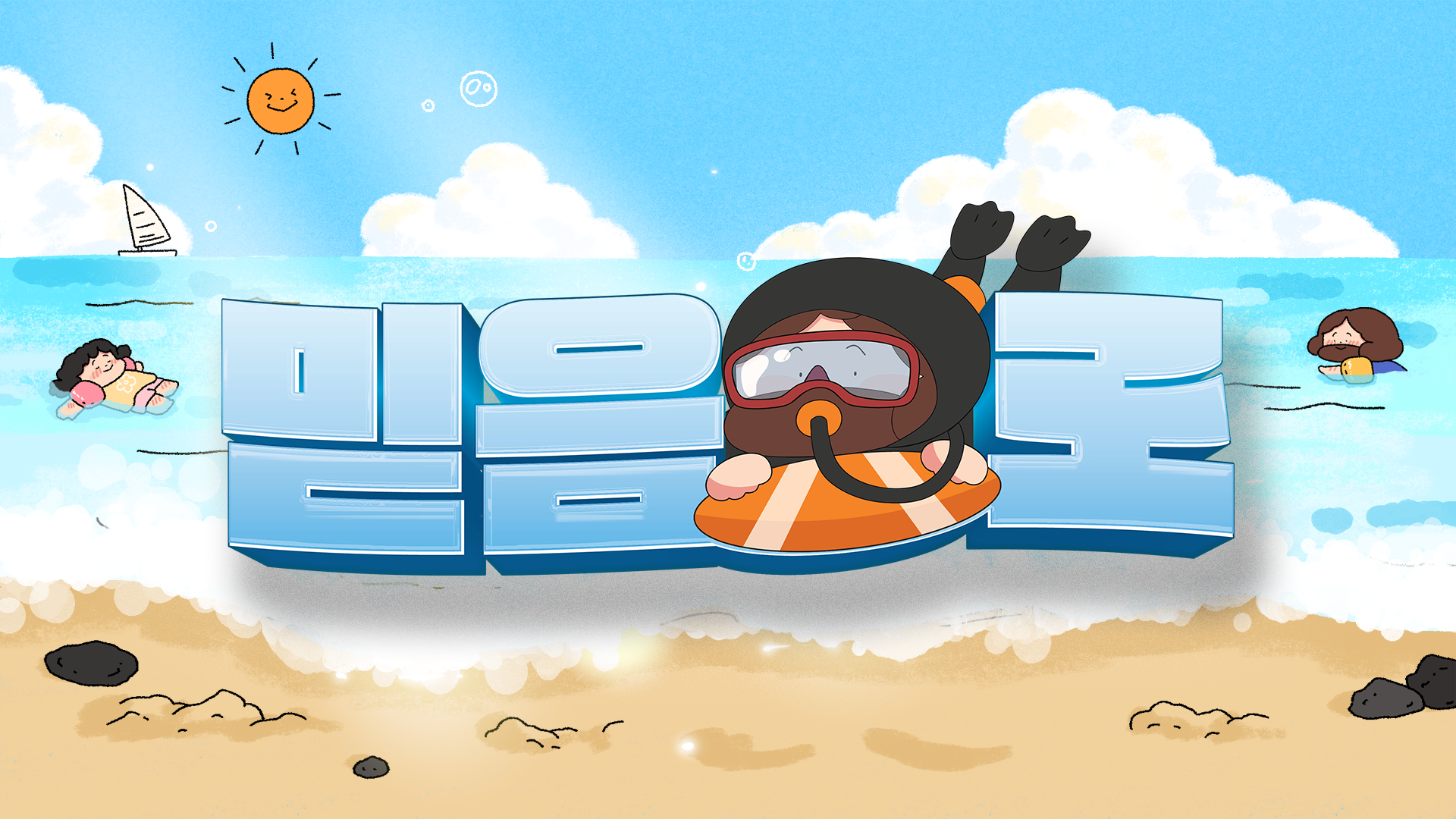 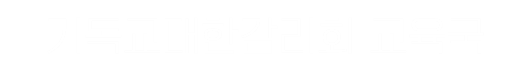 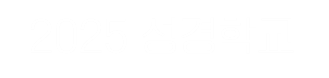 믿음으로
주제말씀 <히브리서11:6>
믿음이 없이는 하나님을 기쁘시게 하지 못하나니 하나님께 나아가는 자는 반드시 그가 계신 것과 또한 그가 자기를 찾는 자들에게 상 주시는 이심을 믿어야 할지니라
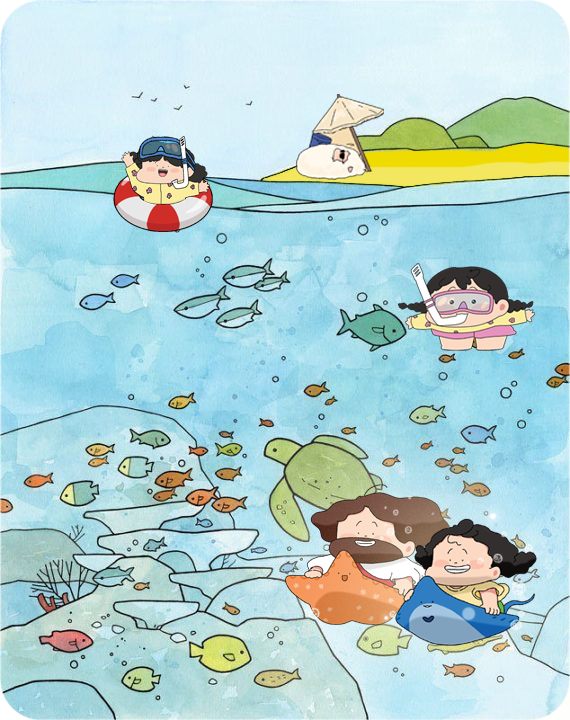 1과
믿음으로 보아요
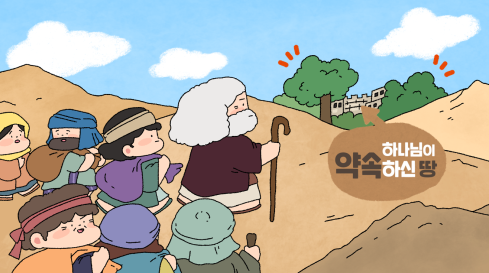 2과
믿음으로 걸어요
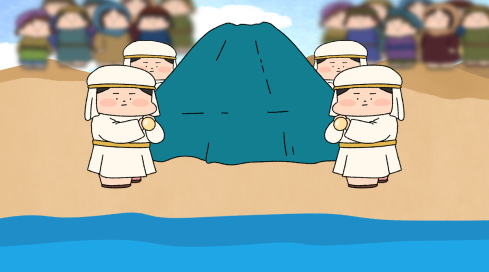 3과
믿음으로 받아요
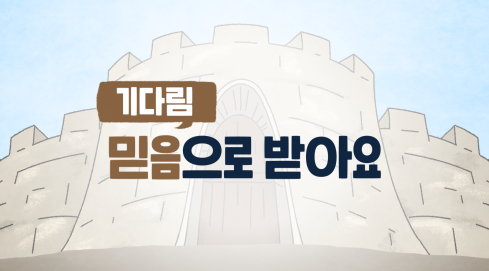 수료예배
믿음으로 기쁘시게
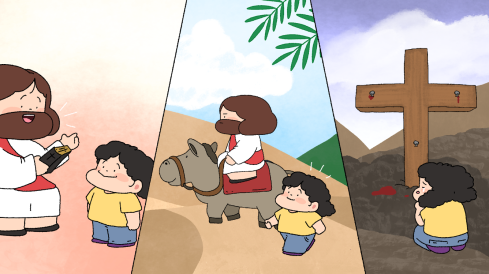 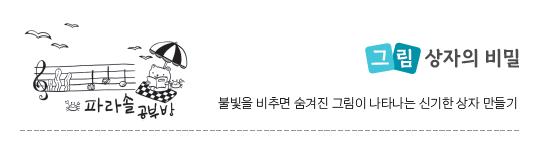 활동구성
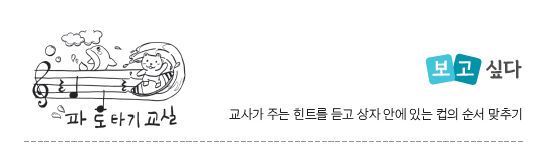 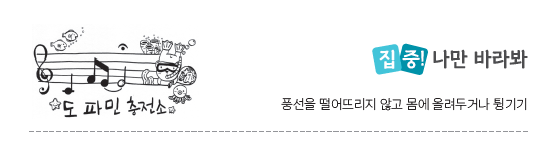 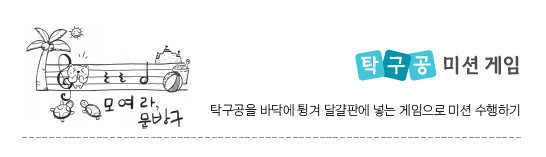 크므츠TV - 통통톡톡 바이블 투어
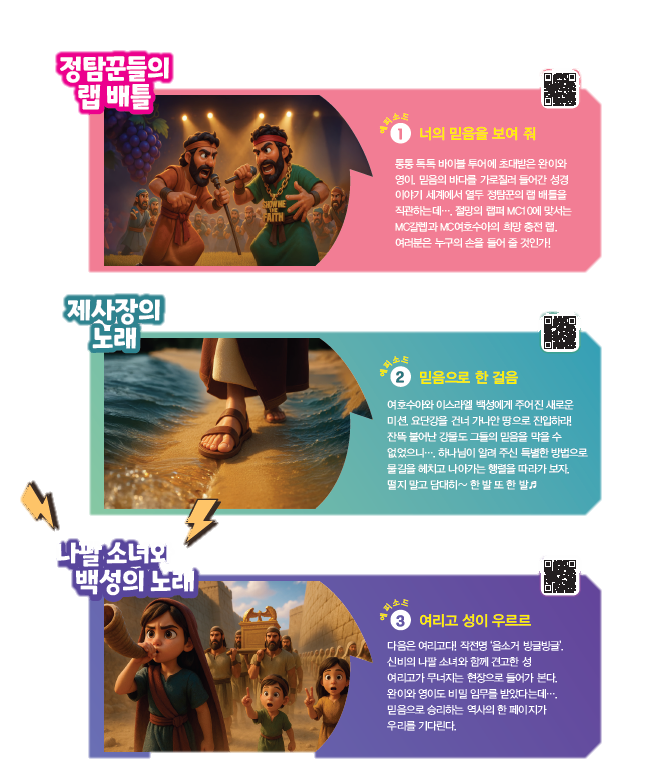 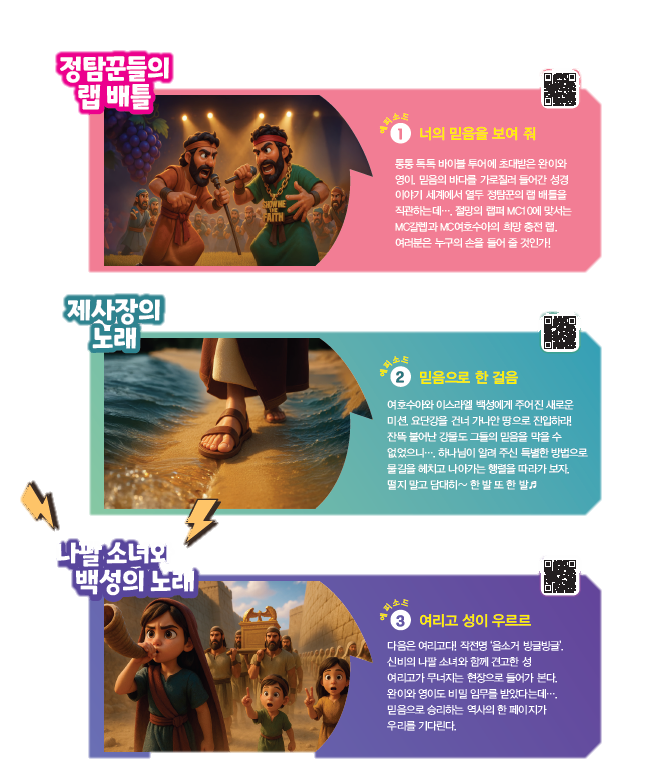 1과
믿음으로보아요
1과. 믿음으로 보아요
새길
말씀
이스라엘 자손의 온  회중에게 말하여 이르되 
우리가 두루 다니며 정탐한 땅은 
심히 아름다운 땅이라(민 14:7)
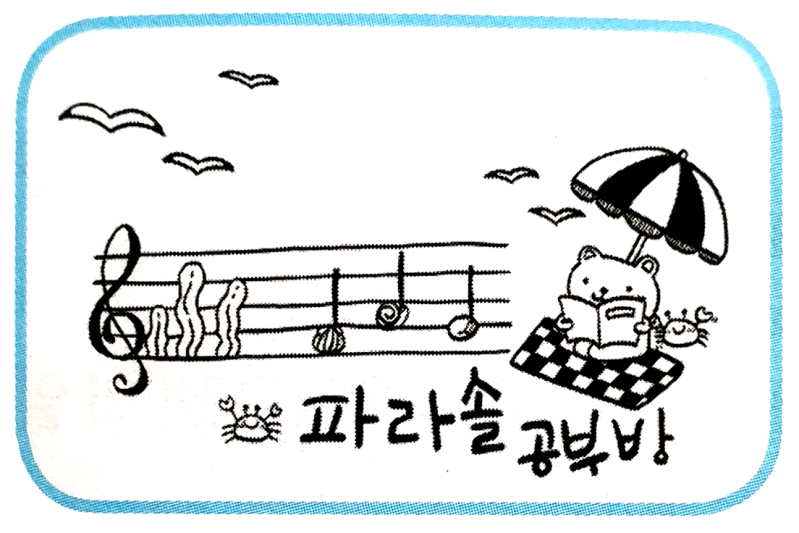 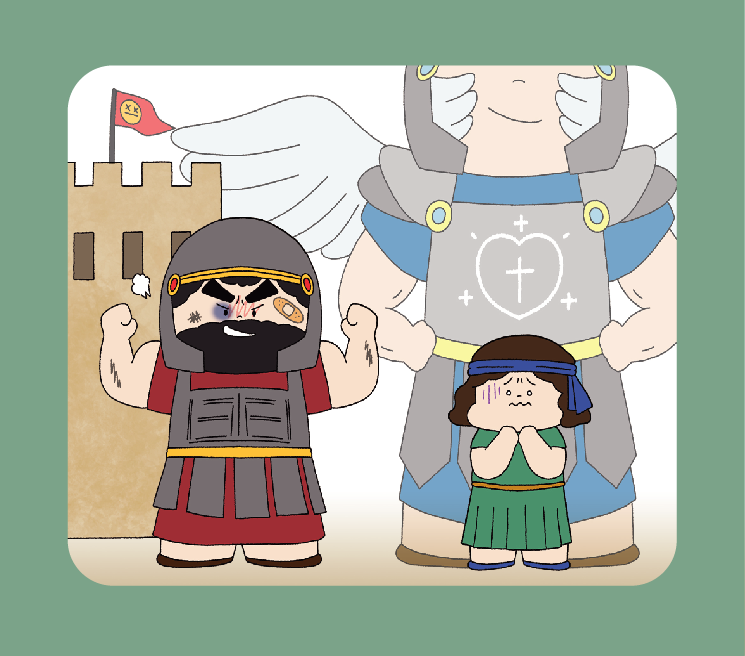 그림 상자의 비밀
정완영
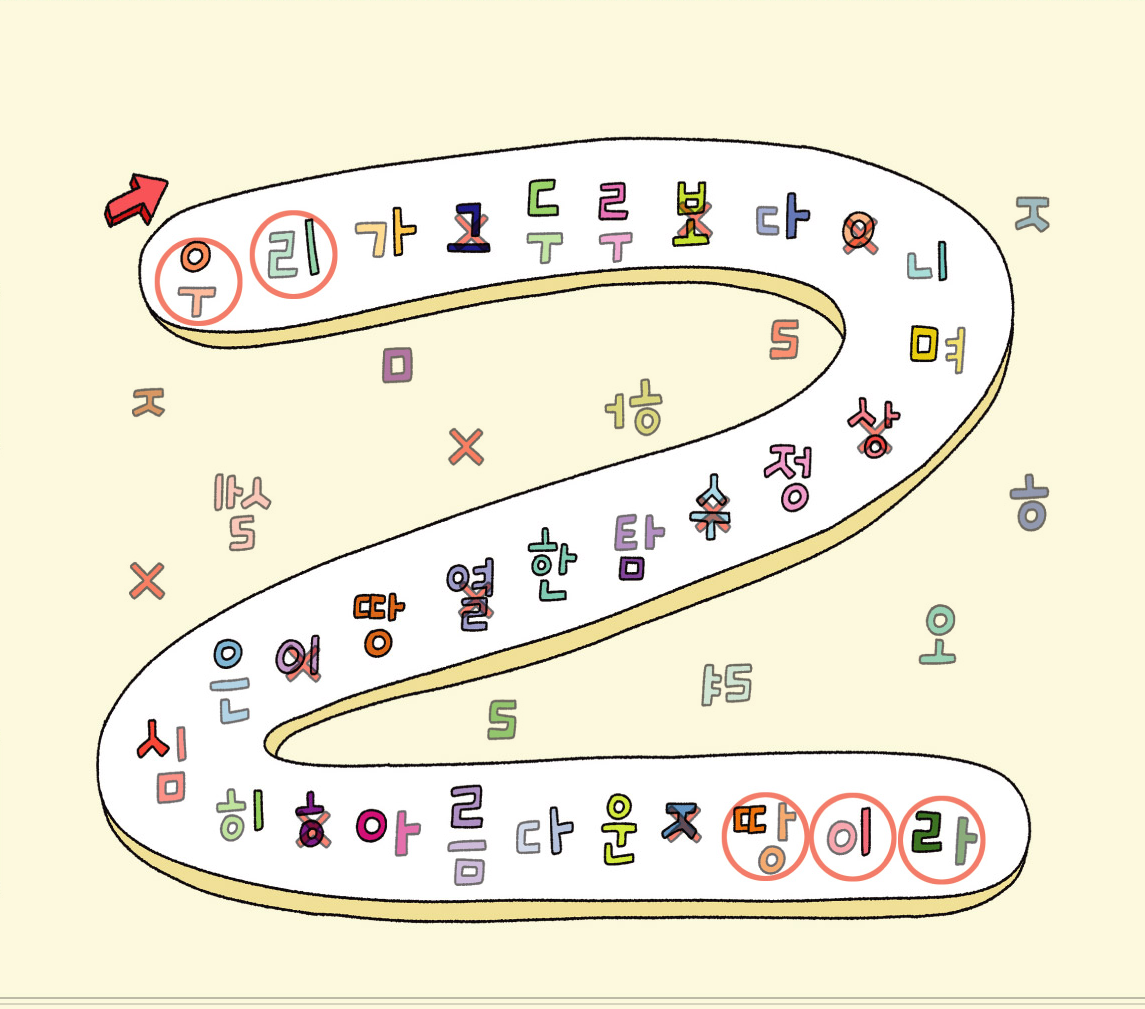 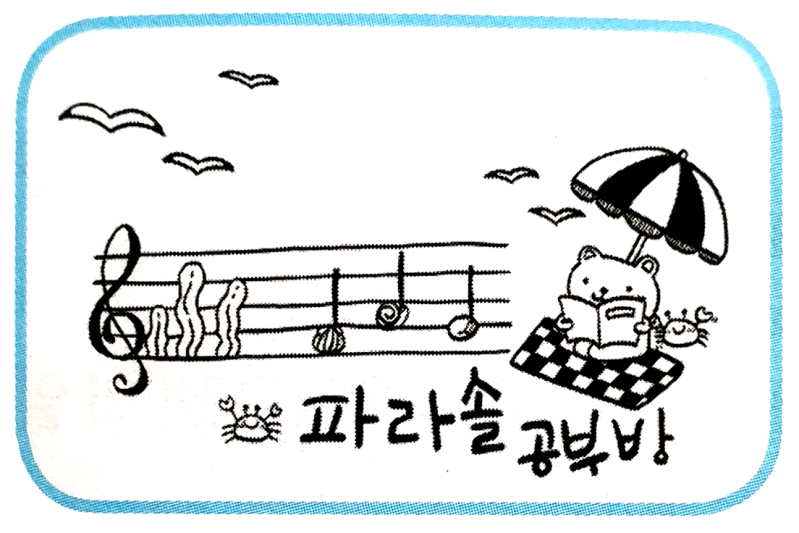 그림 상자의 비밀
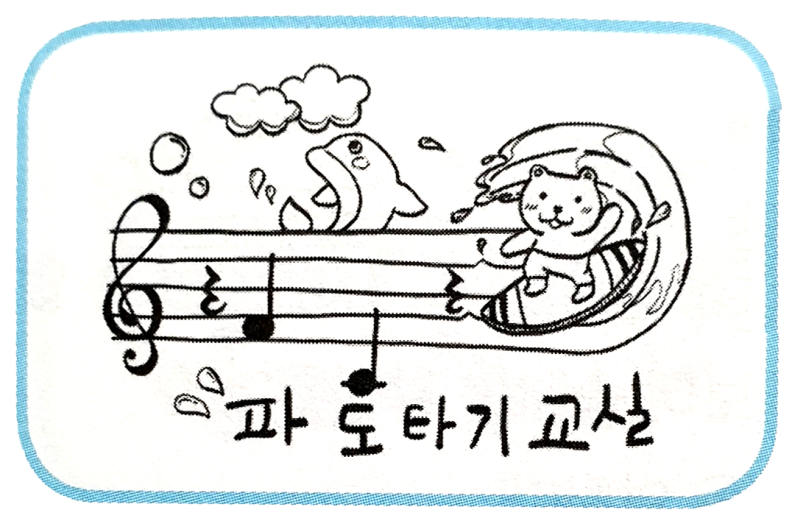 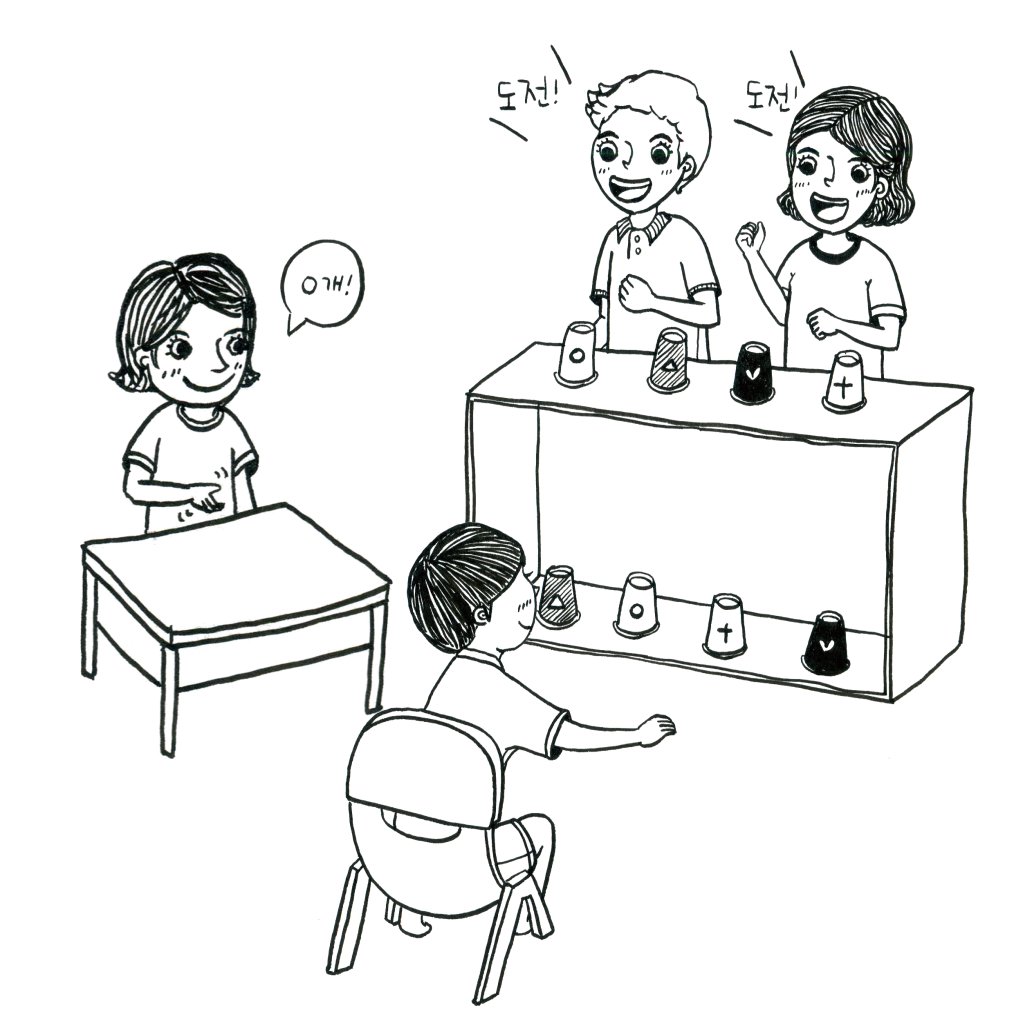 보고 싶다
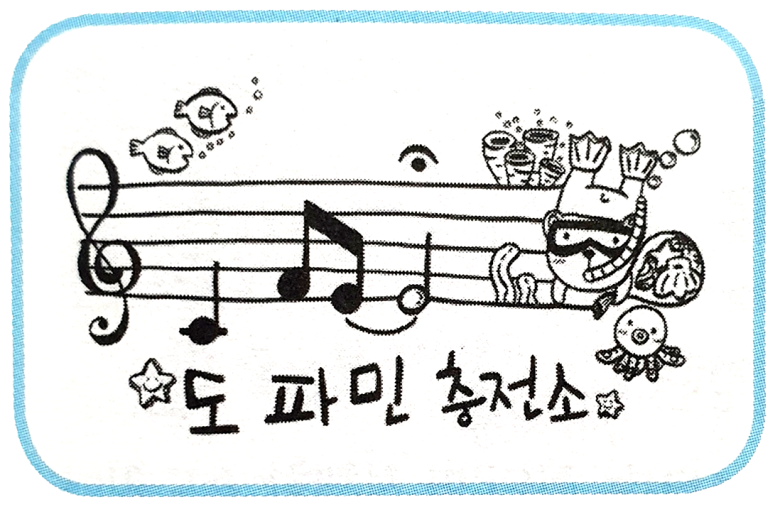 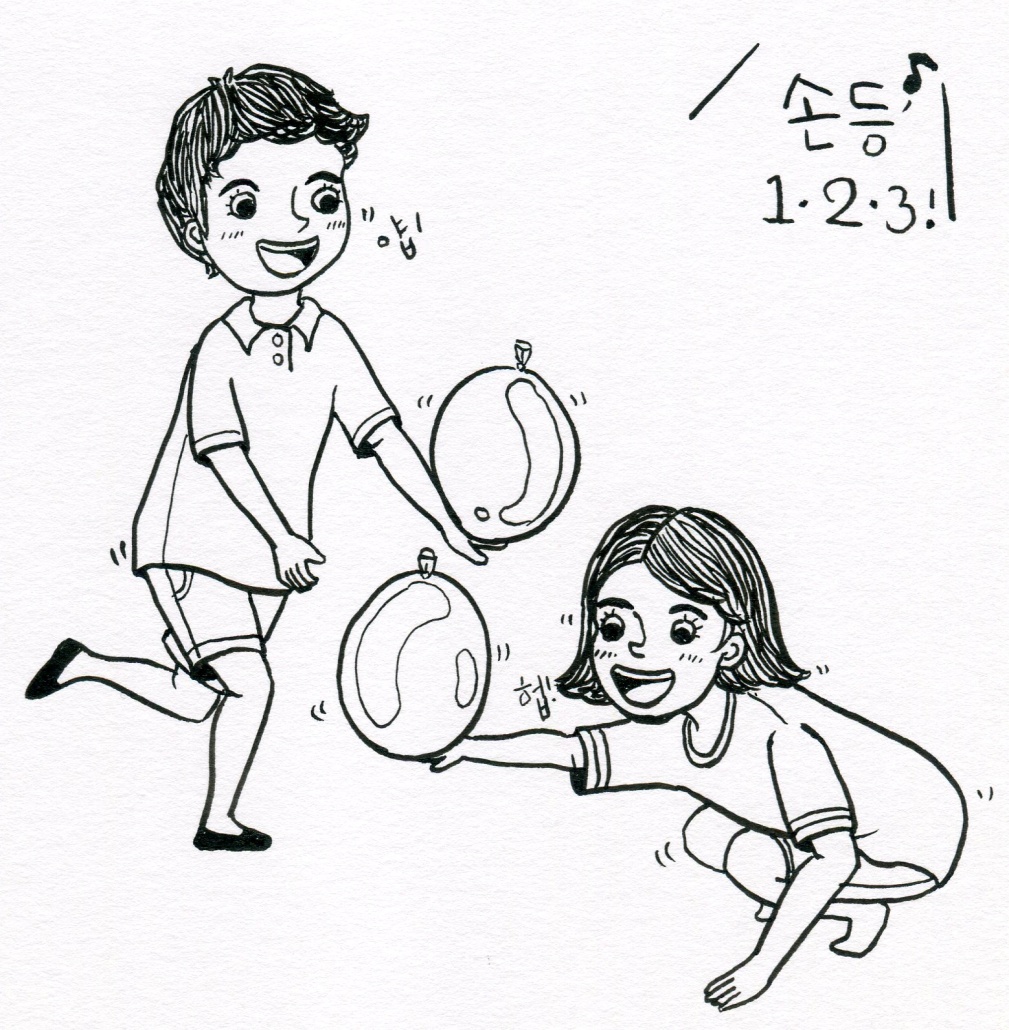 집중! 나만
바라봐
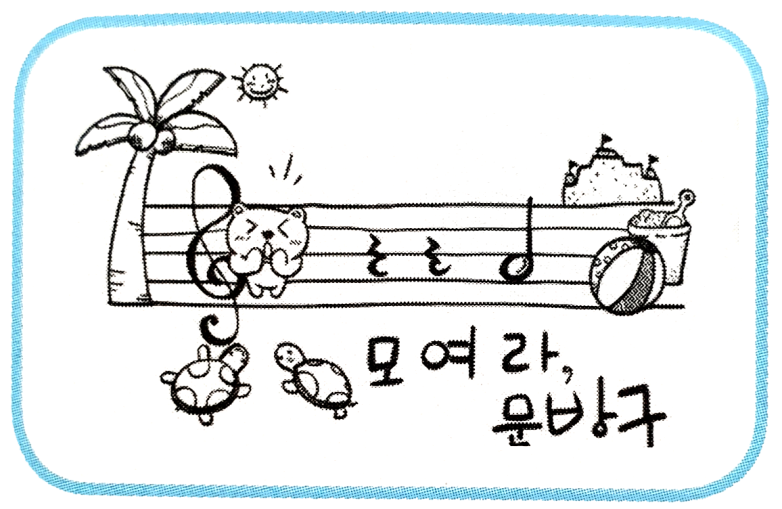 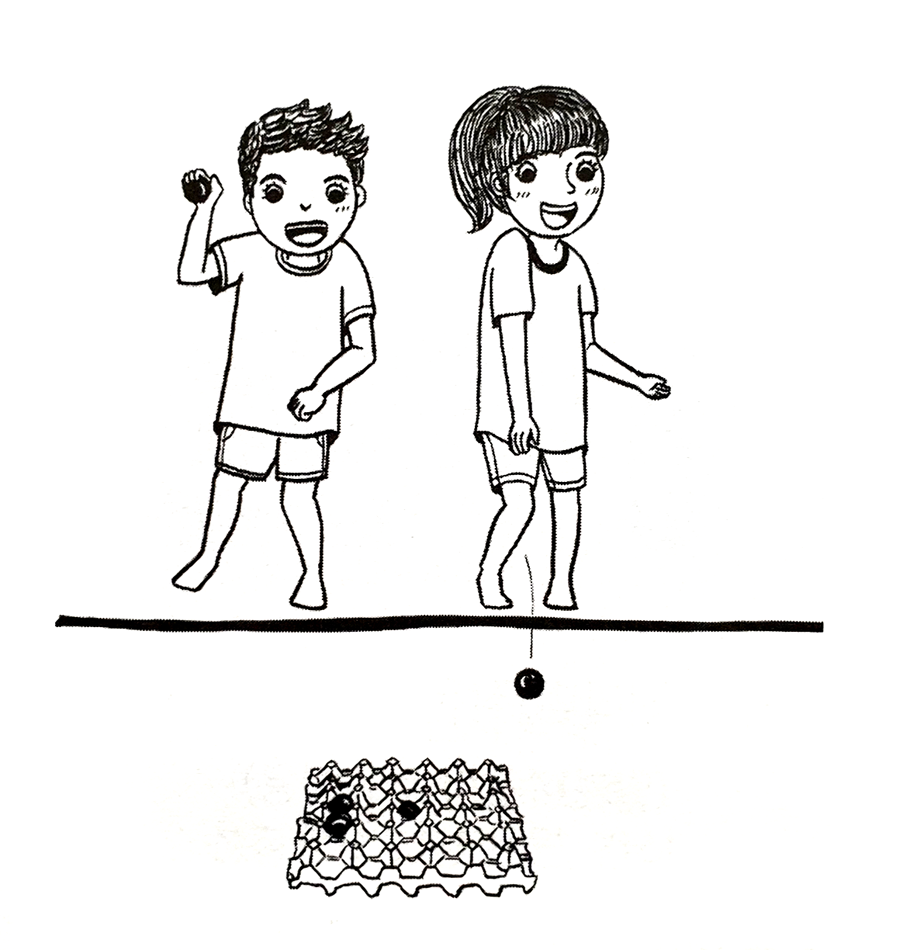 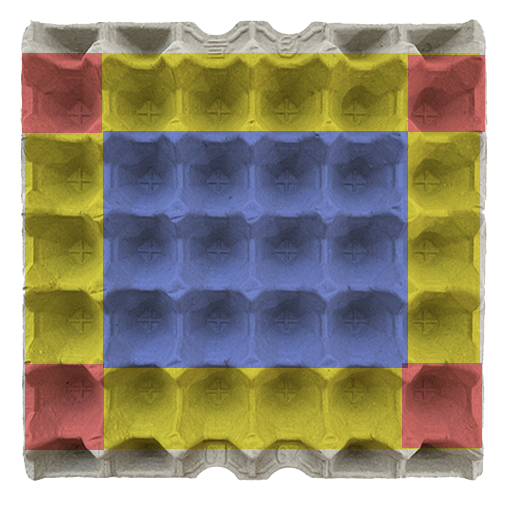 탁구공 미션게임
아코디언북 만들기
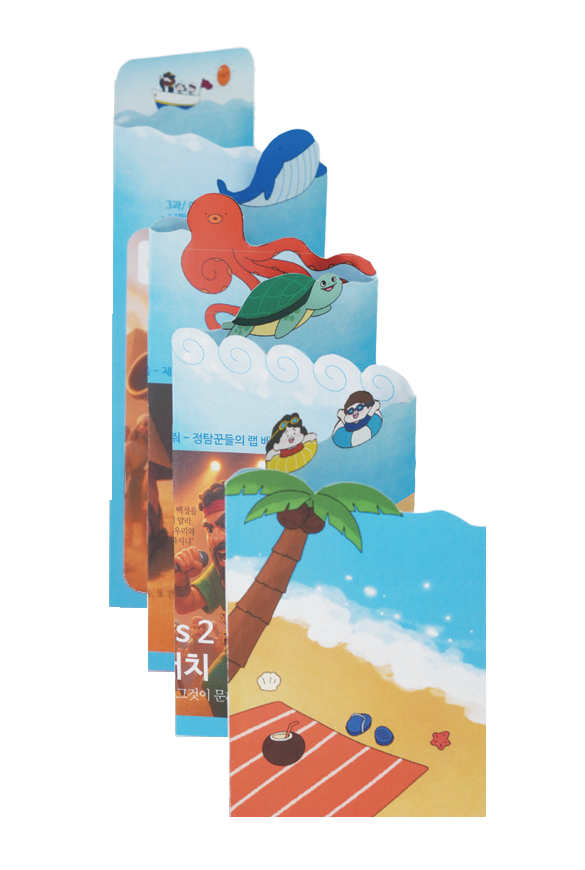 활용1. 각 과를 마칠 때 과를 돌아보며 꾸미기
활용2. 수료예배 후, 분반으로 모여 만들기
활용3. 수료증이 뒷면에 인쇄되어 있습니다
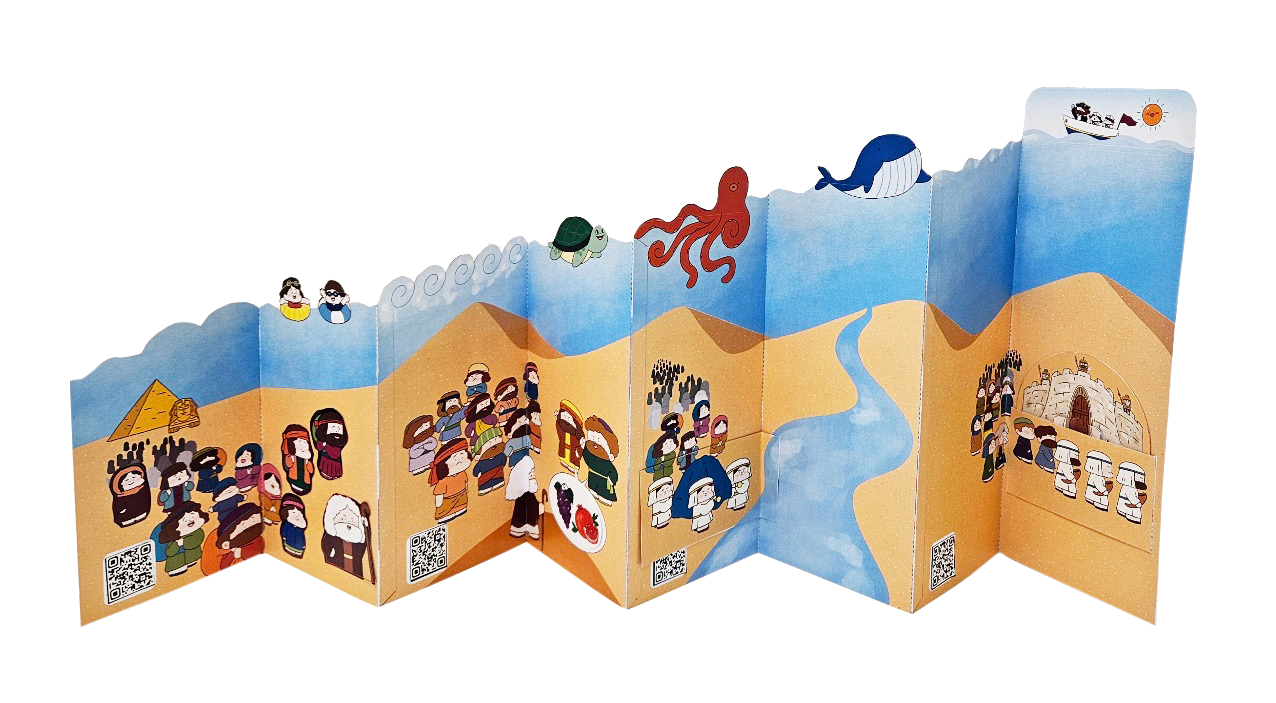 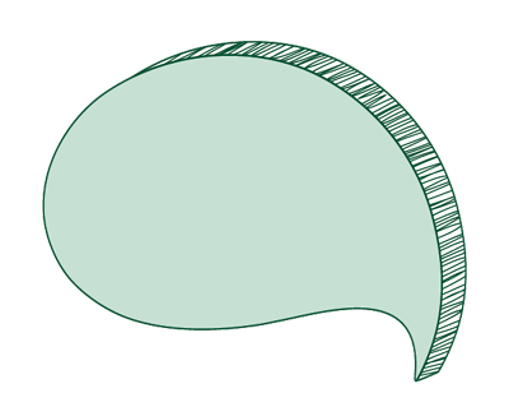 함께 기도로
모든 활동 마무리
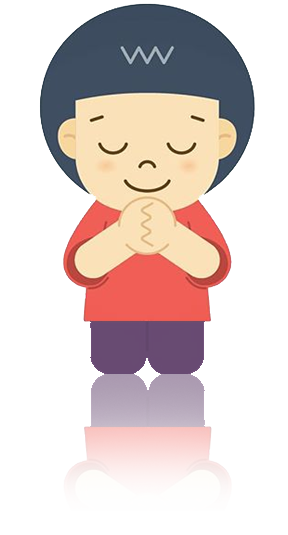 2과
믿음으로걸어요
2과. 믿음으로 걸어요
새길
말씀
내 종 모세가 죽었으니 이제 너는 
이 모든  백성과 더불어 일어나 
이 요단을 건너 
내가 그들 곧 이스라엘 자손에게
주는 그 땅으로 가라(수 1:2)
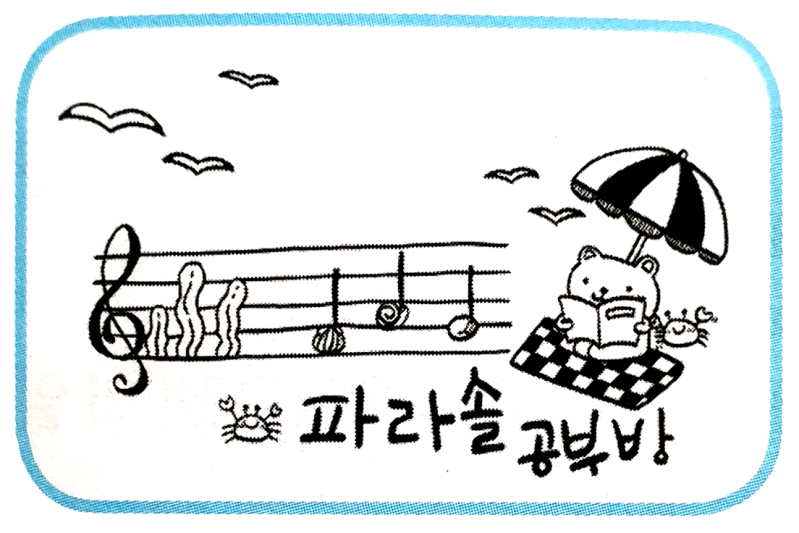 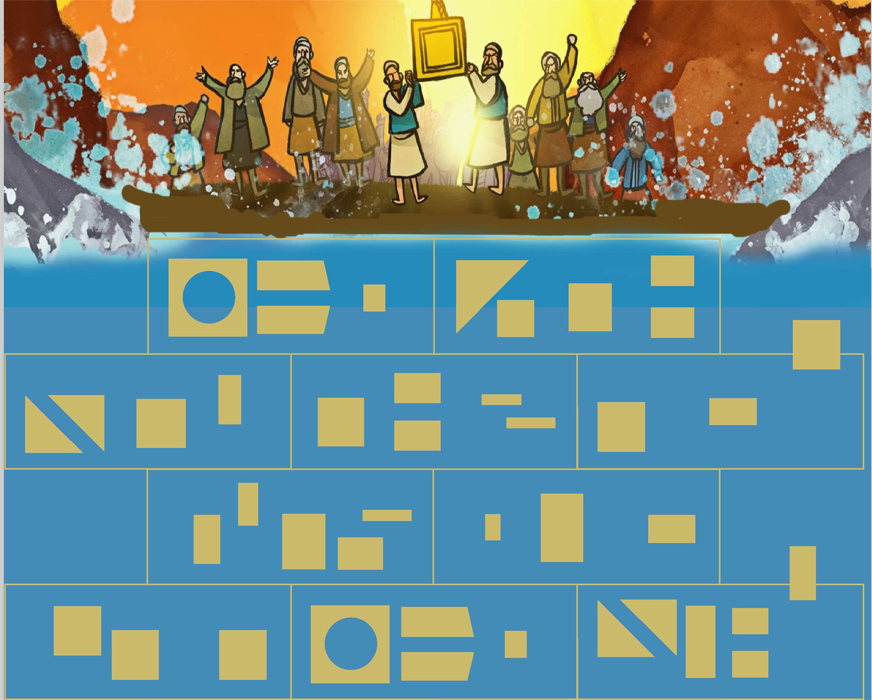 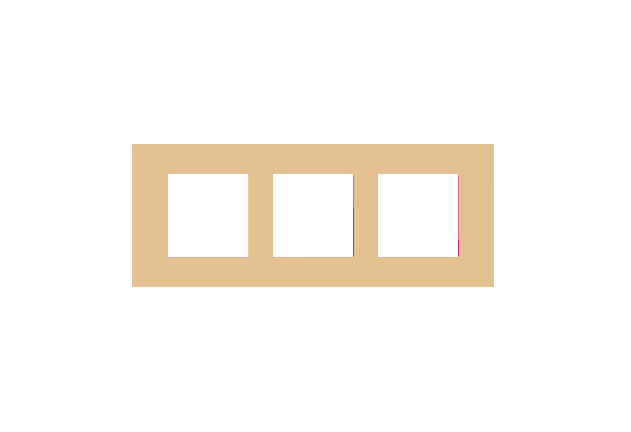 요단강의　비밀
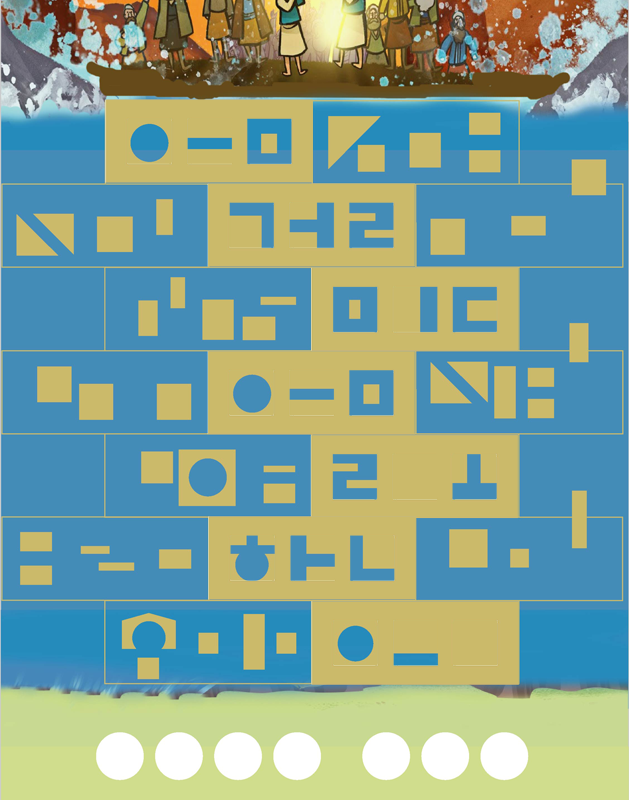 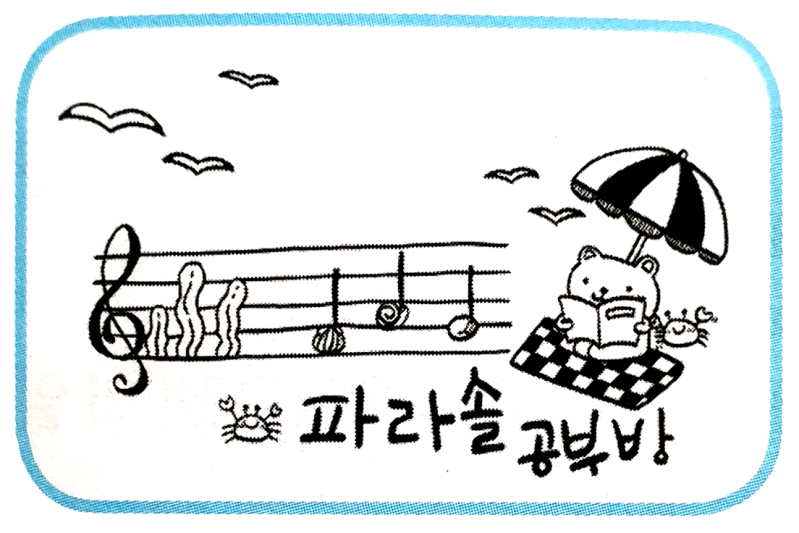 요단강의　비밀
믿　음　으　로　　한　걸　음
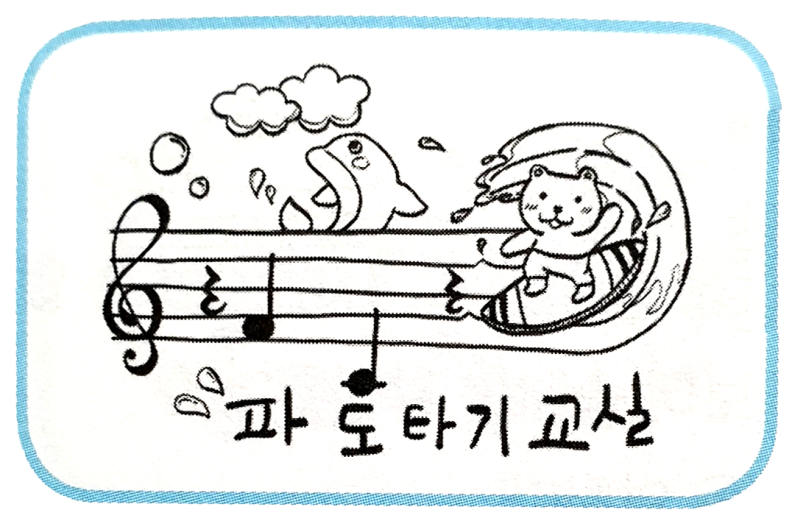 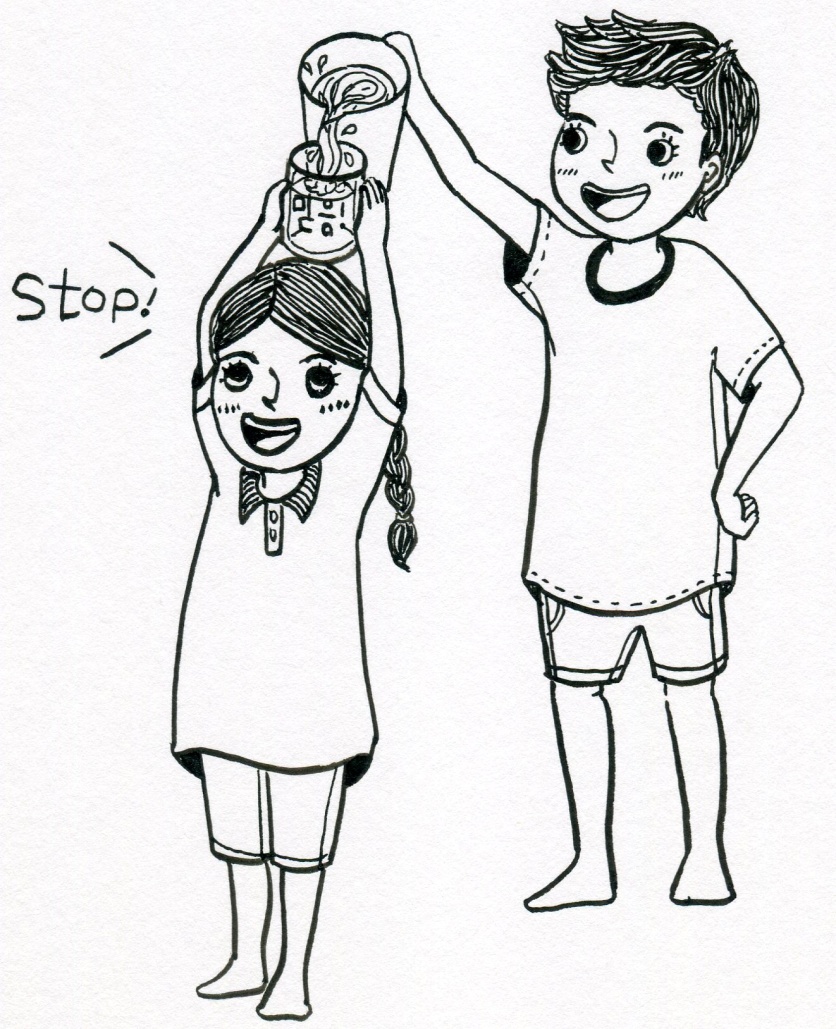 믿음으로 Go & Stop
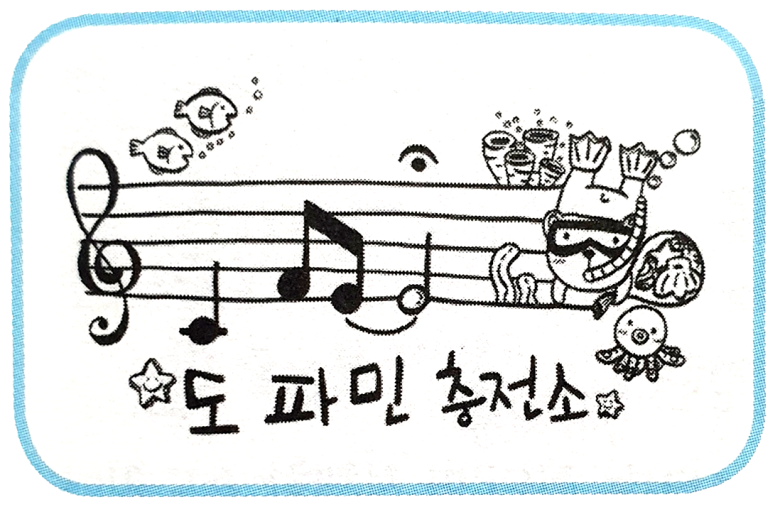 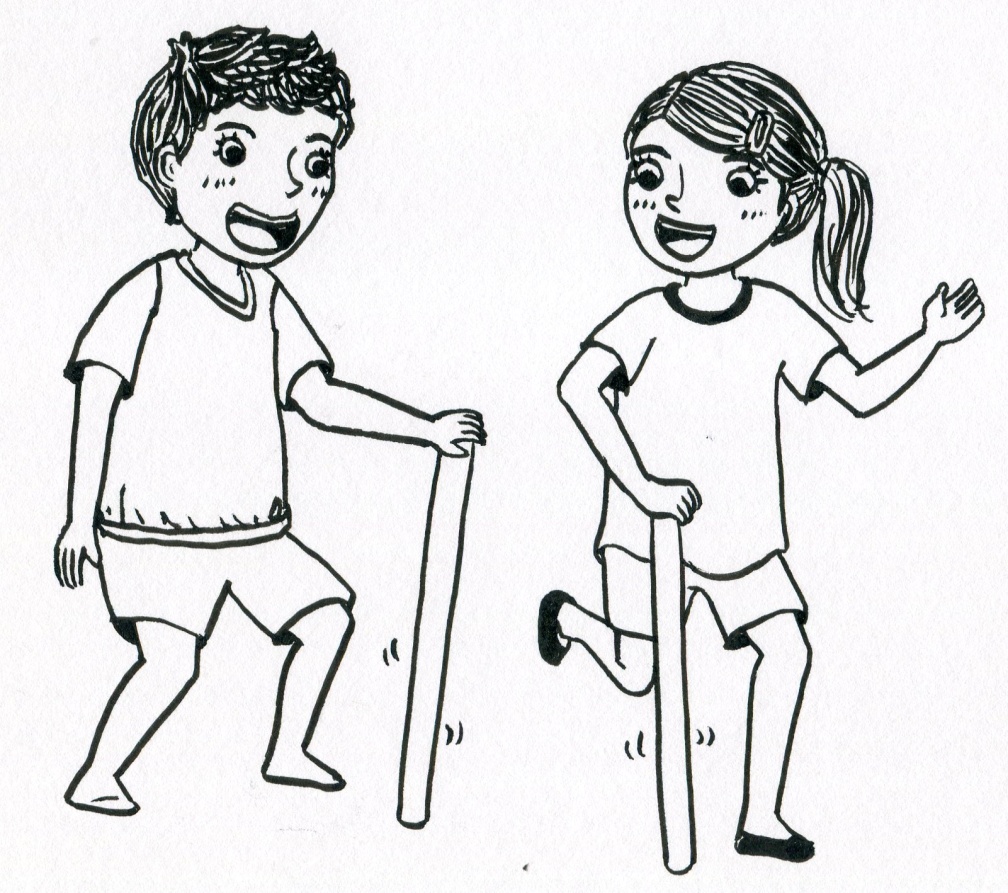 믿음으로 한걸음
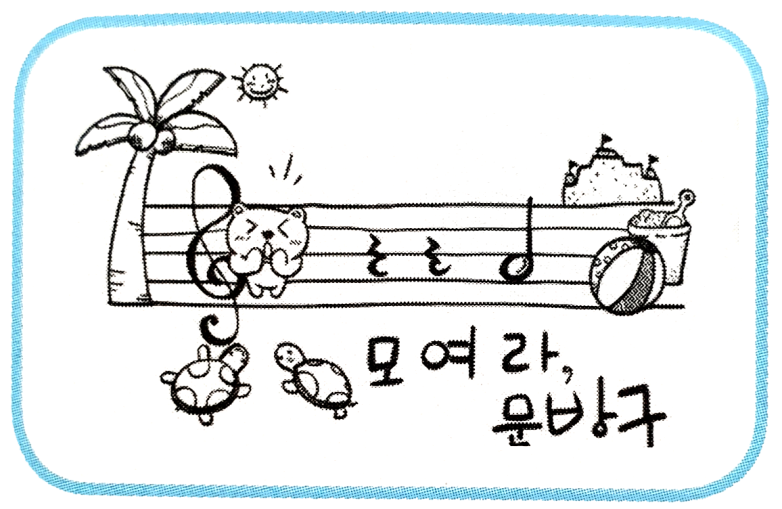 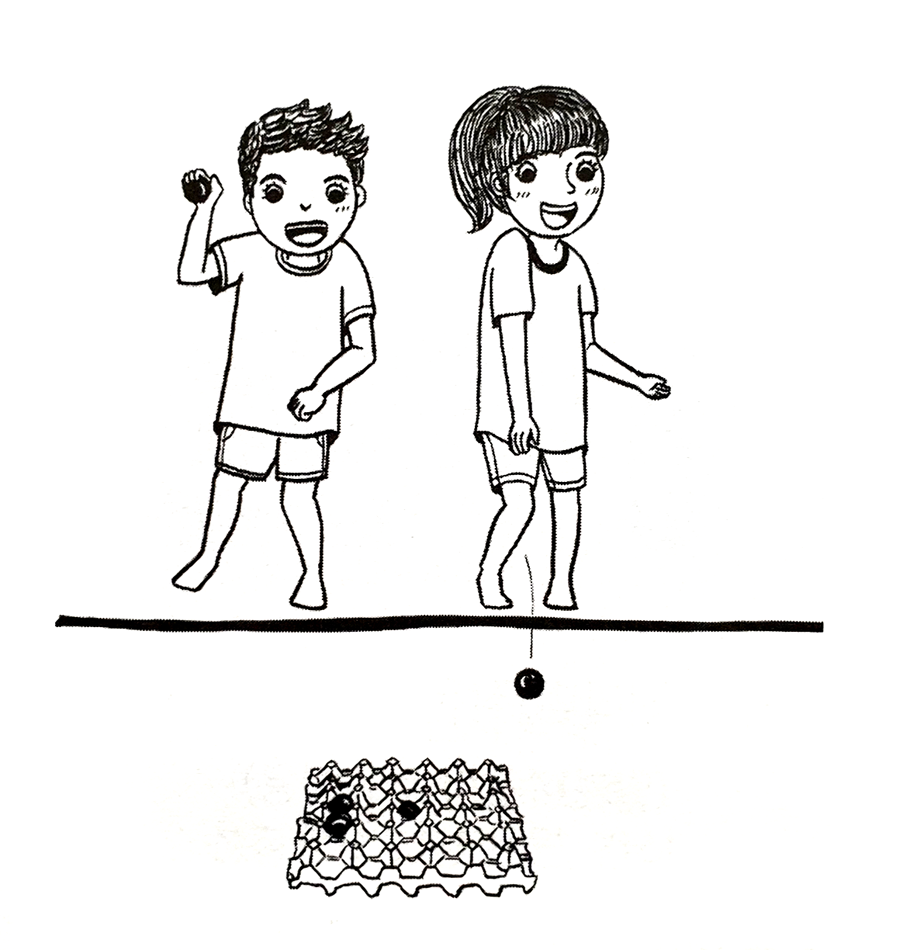 탁구공 미션게임
아코디언북 만들기
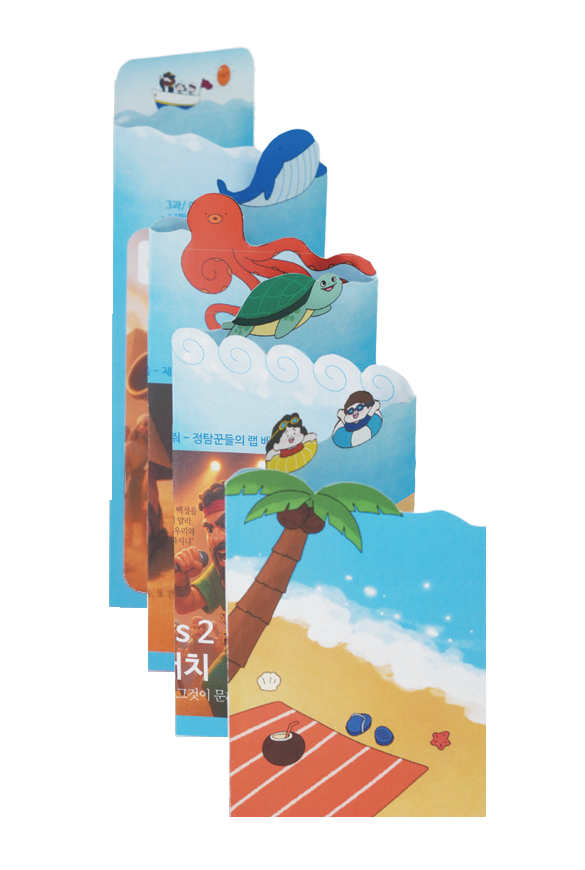 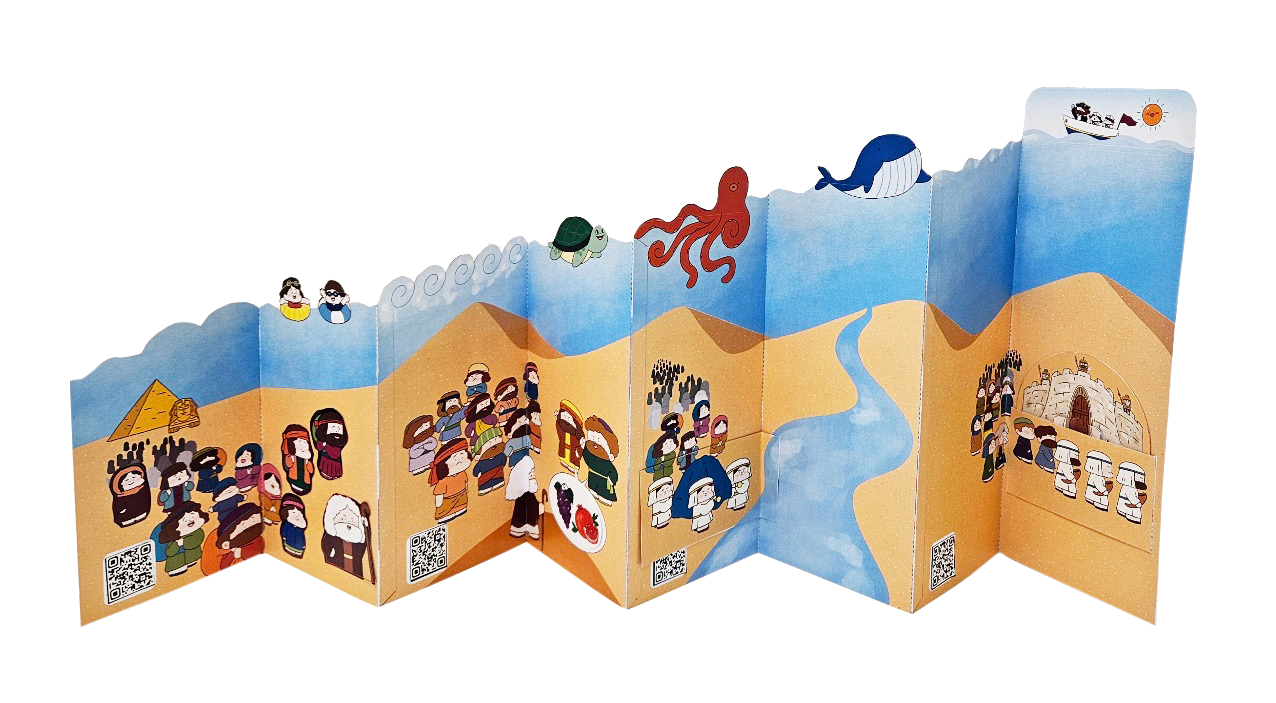 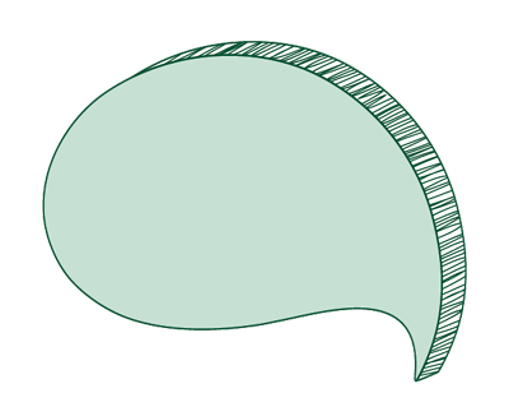 함께 기도로
모든 활동 마무리
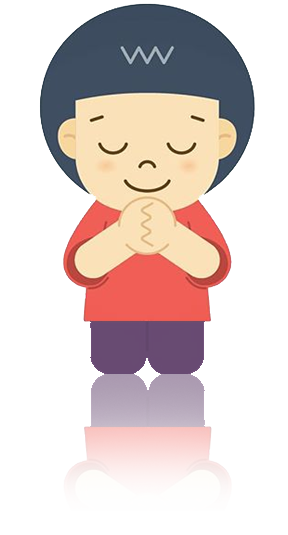 3과
믿음으로받아요
3과 믿음으로 받아요
새길
말씀
여호와께서 여호수아에게 이르시되 
보라 내가 여리고와 그 왕과 용사들을 
네 손에 넘겨주었으니(수6:2)
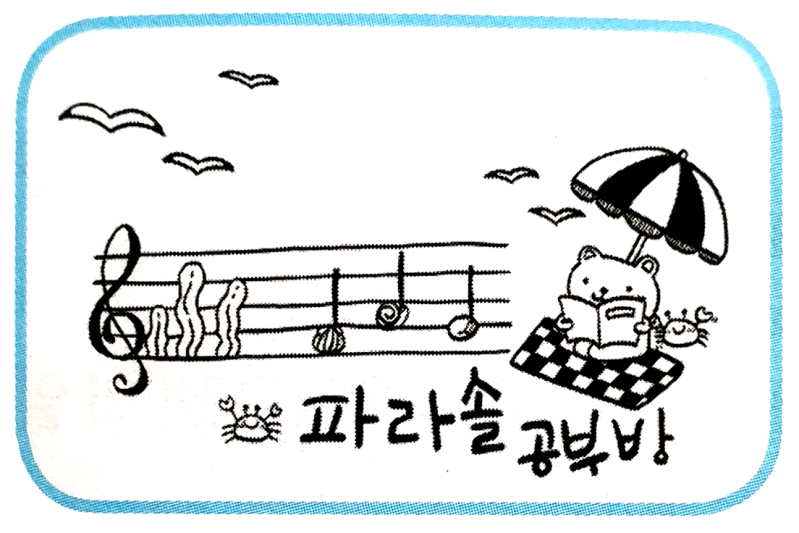 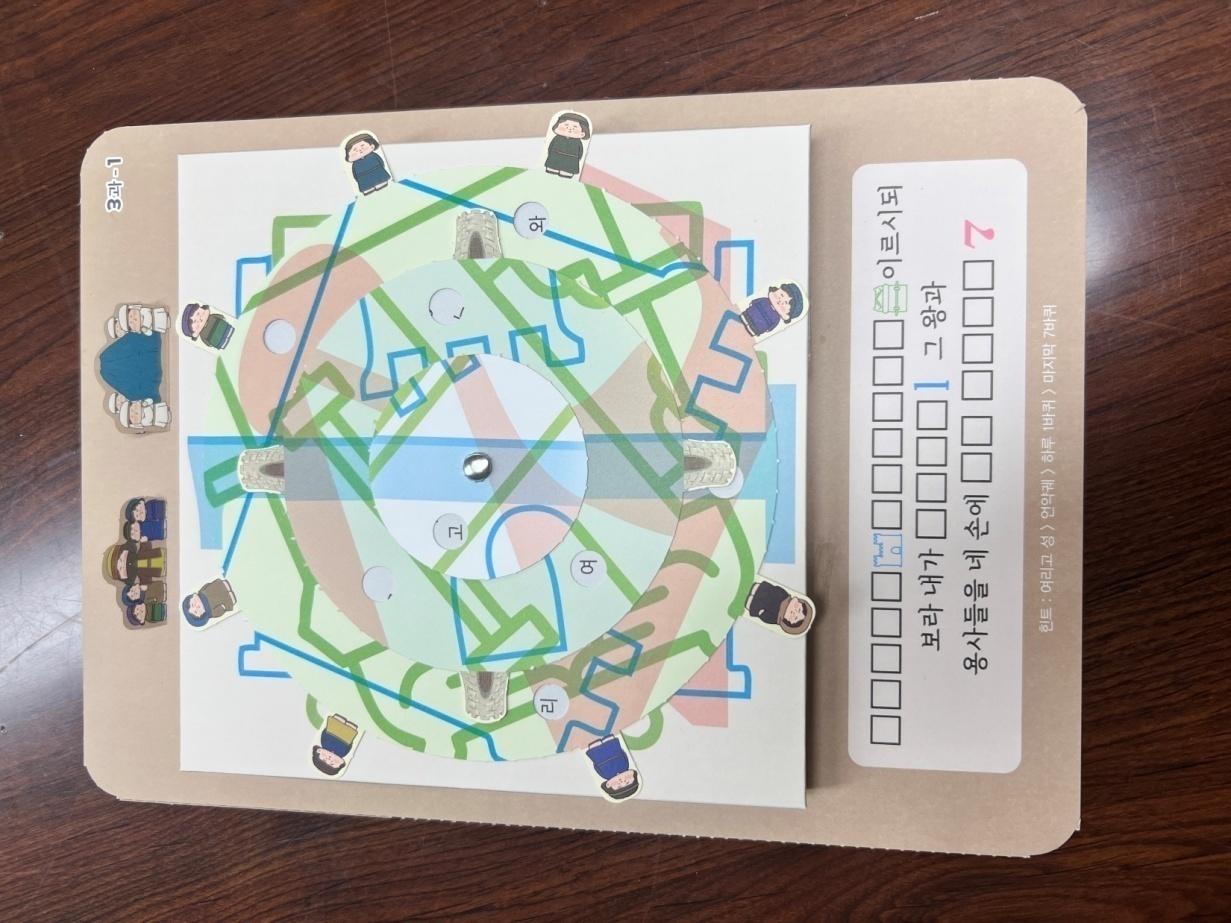 빙빙 여리고 말씀 퍼즐
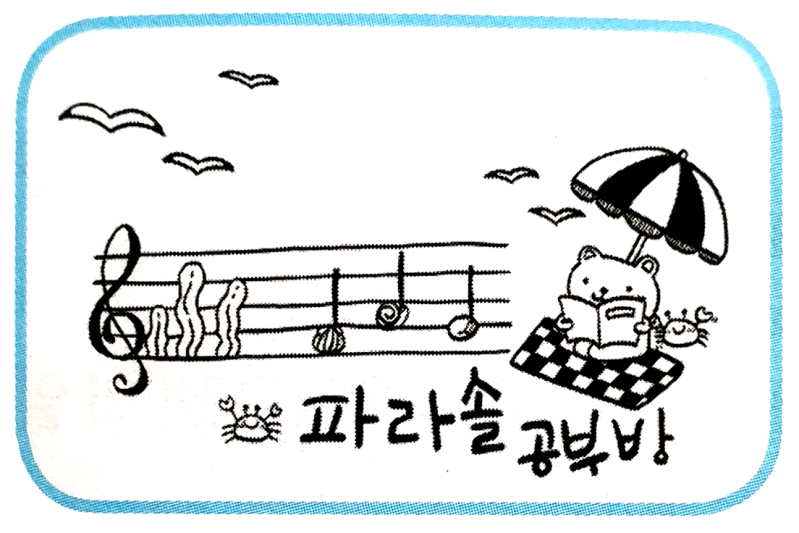 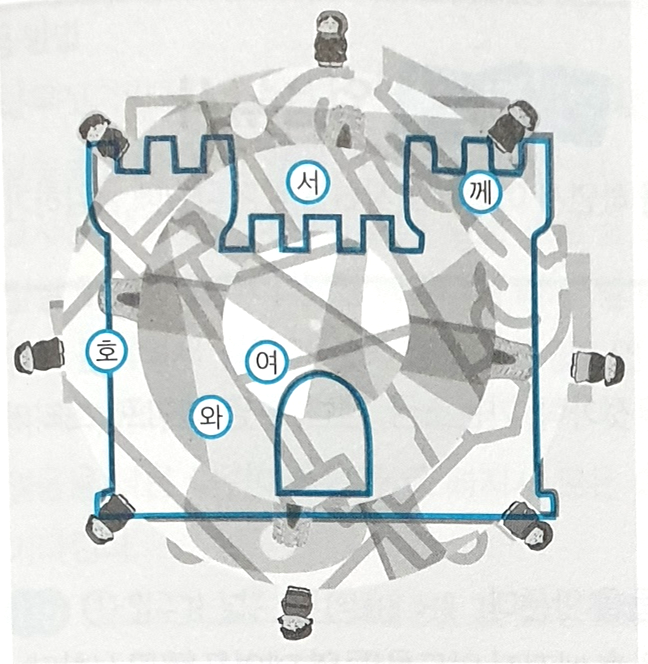 빙빙 여리고 말씀 퍼즐
여호와께서
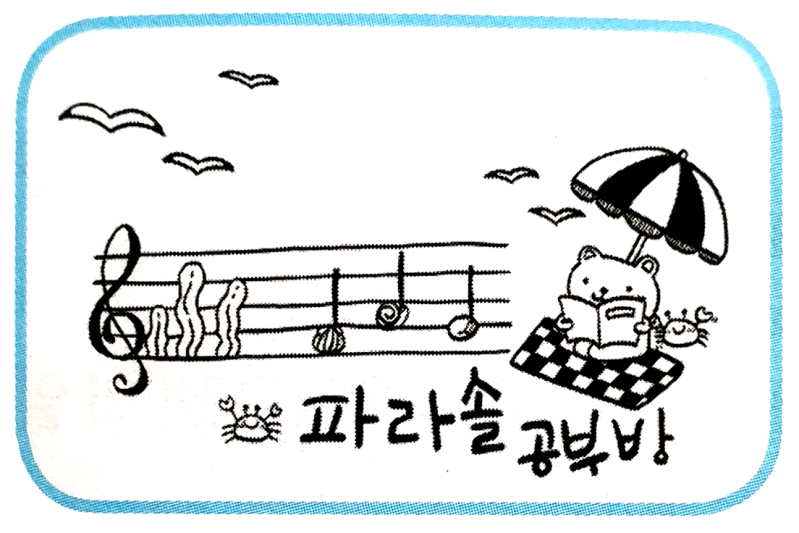 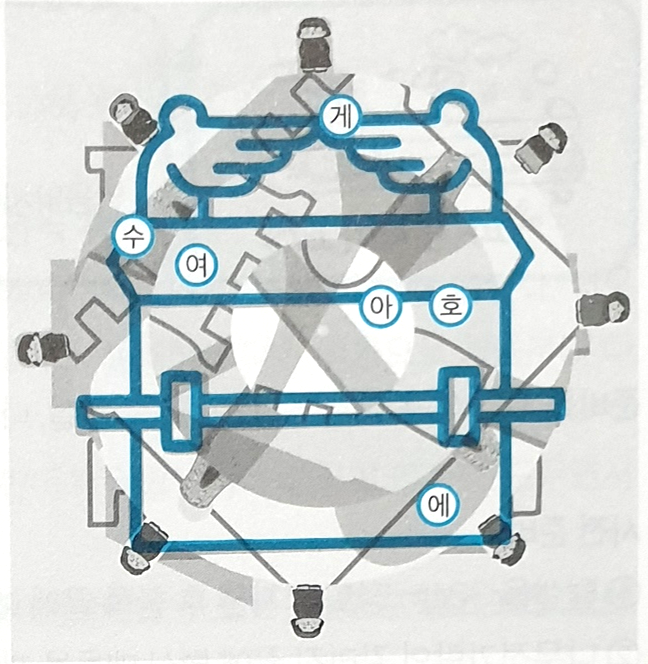 빙빙 여리고 말씀 퍼즐
여호수아에게
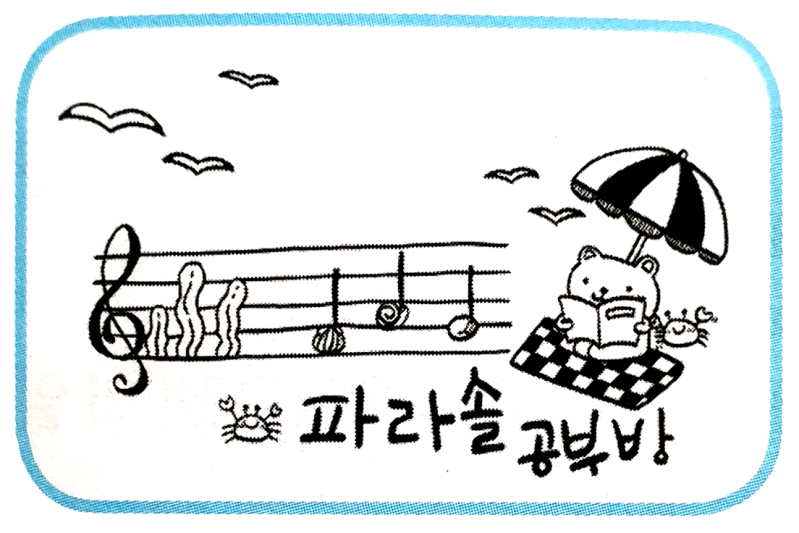 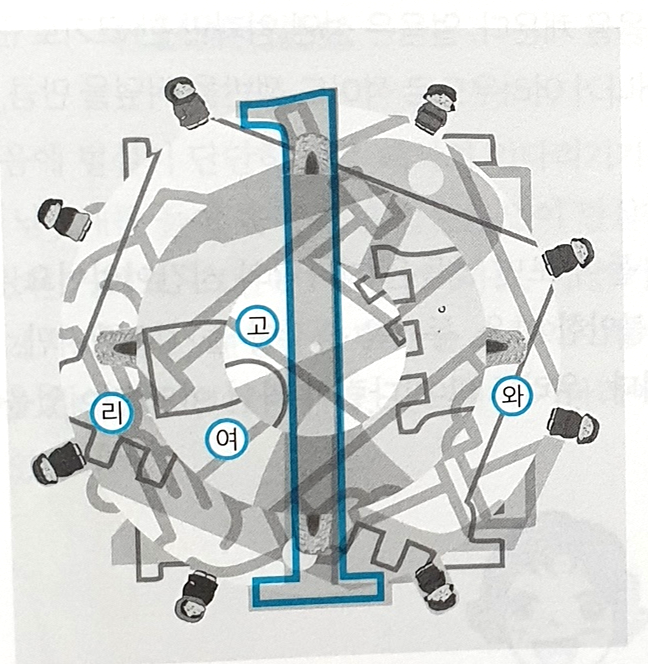 빙빙 여리고 말씀 퍼즐
여리고와
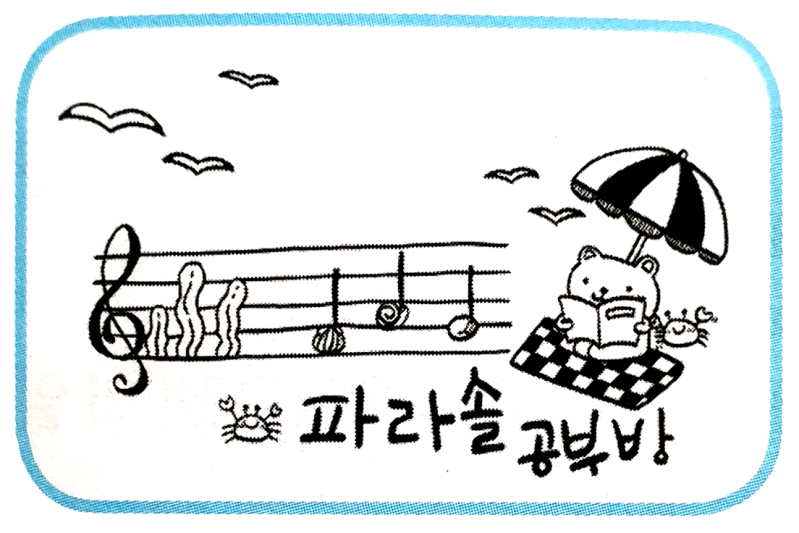 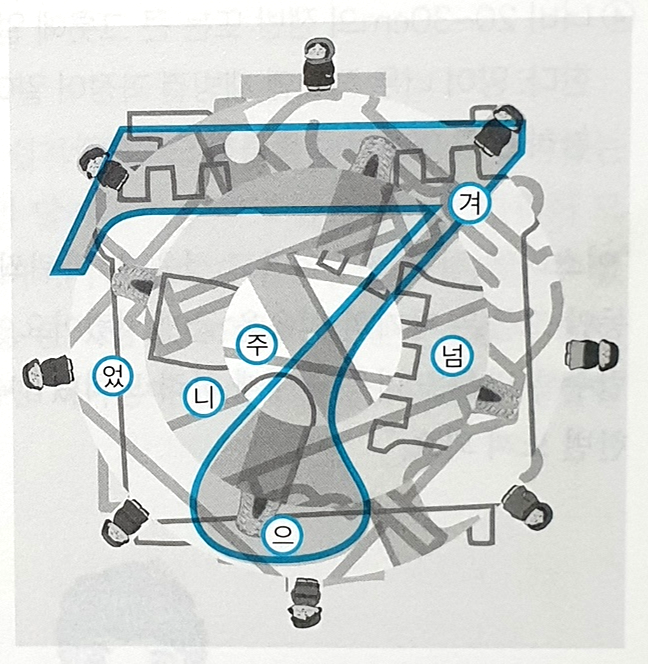 빙빙 여리고 말씀 퍼즐
넘겨　주었으니
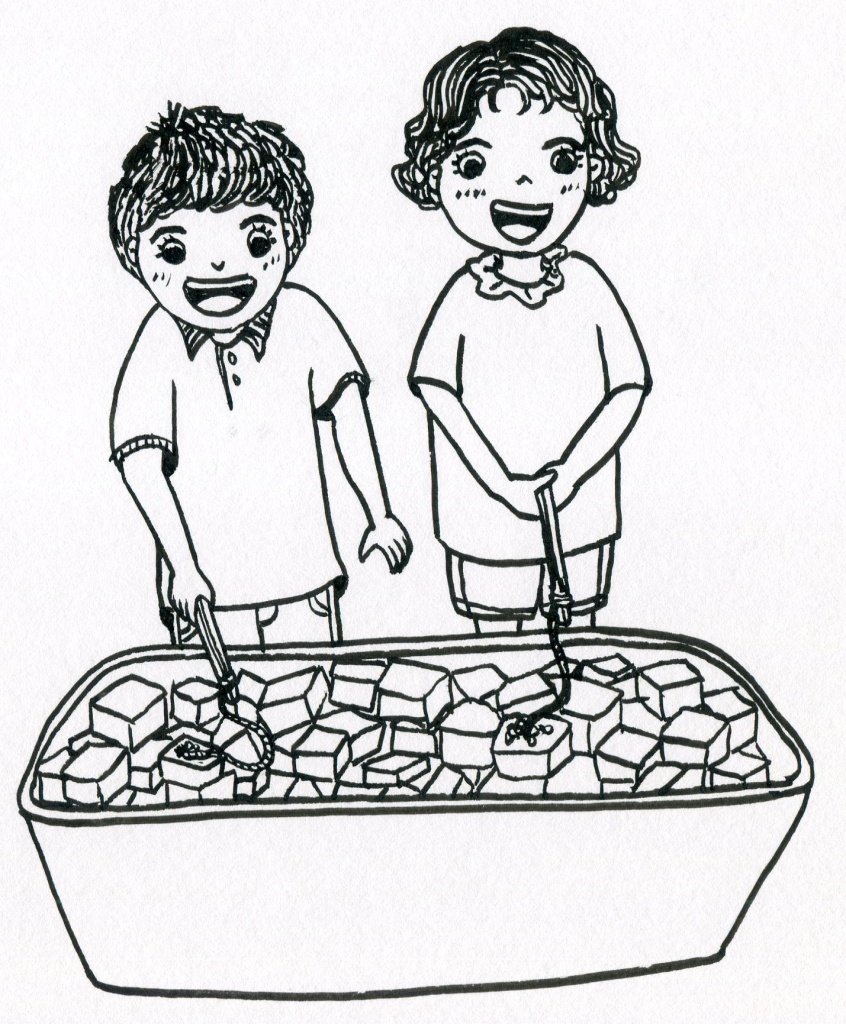 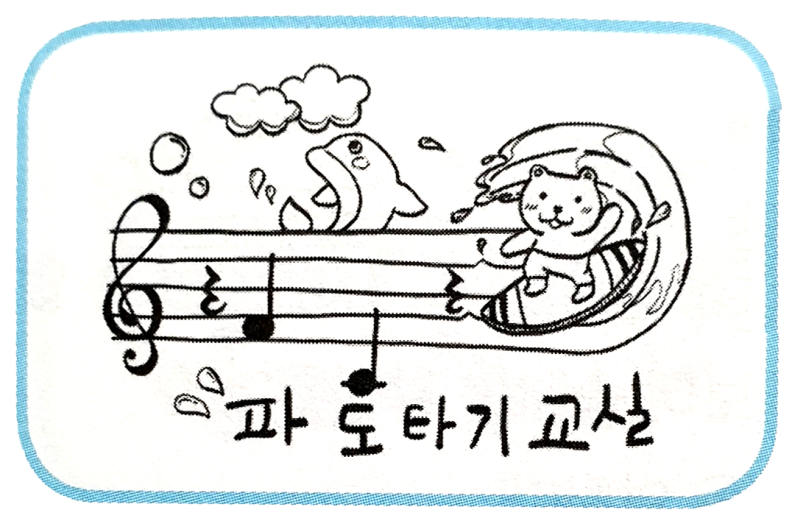 기다려, 
얼음낚시
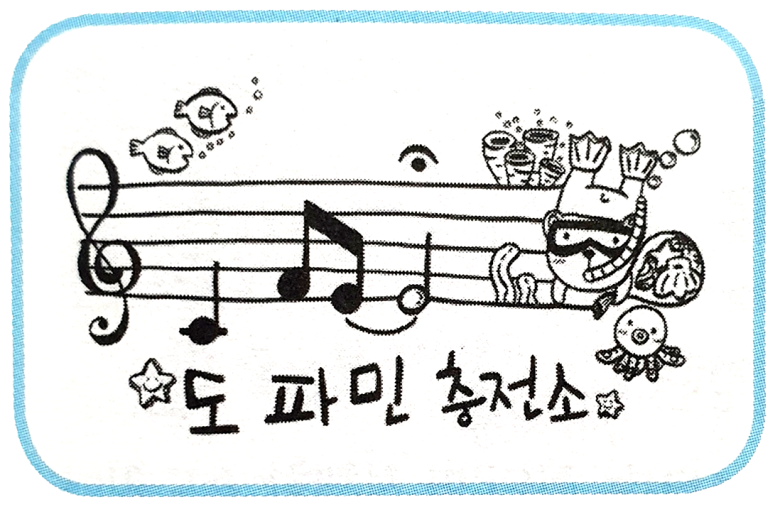 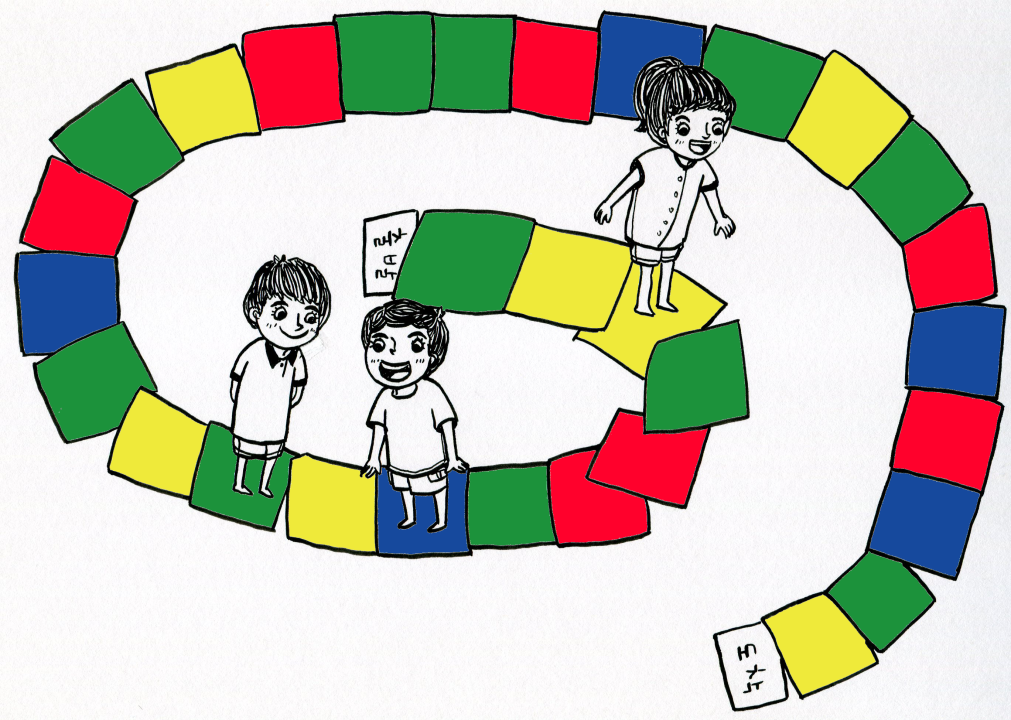 히든컬러
게임
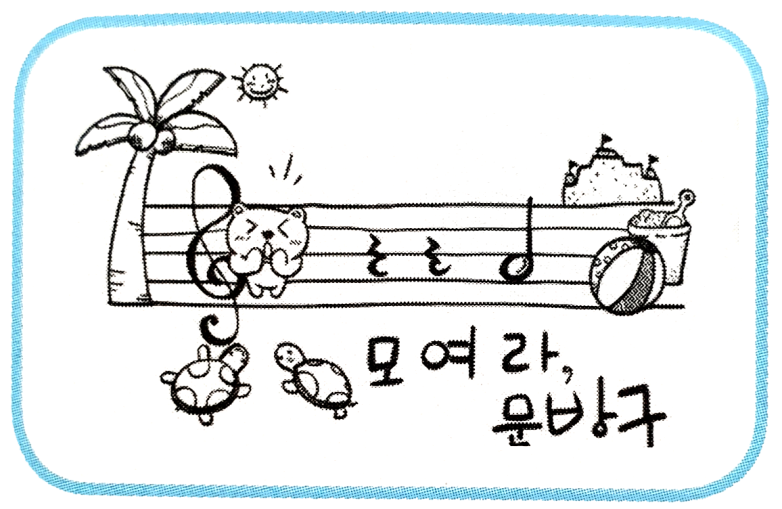 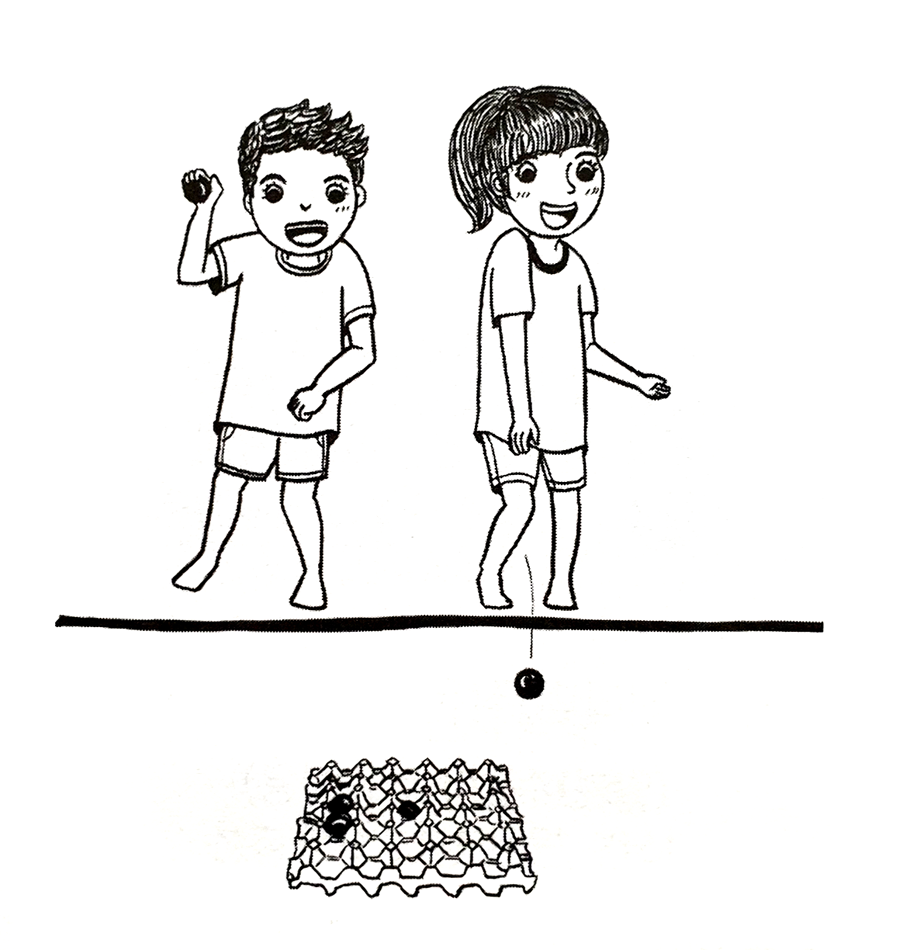 탁구공 미션게임
수료 예배
믿음으로기쁘시게
수료예배. 믿음으로 기쁘시게
새길
말씀
믿음이 없이는 하나님을 기쁘시게 하지 못하나니 하나님께 나아가는 자는 반드시 그가 
계신 것과 또한 그가 자기를 찾는 자들에게 
상 주시는 이심을 믿어야 할지니라(히 11:6)
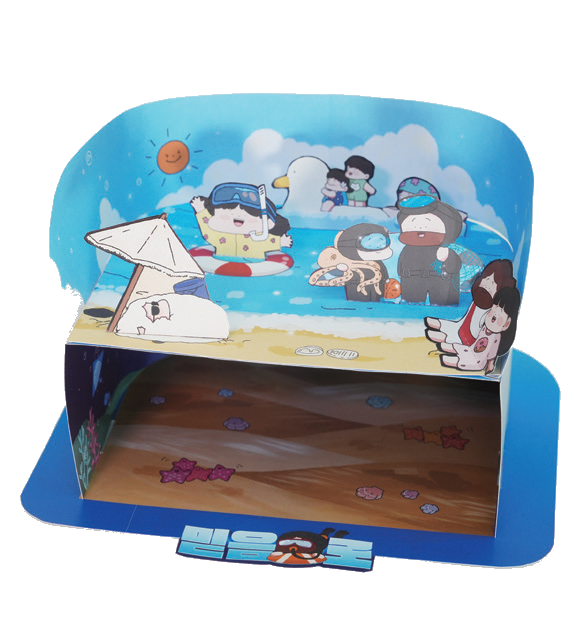 디오라마
만들기
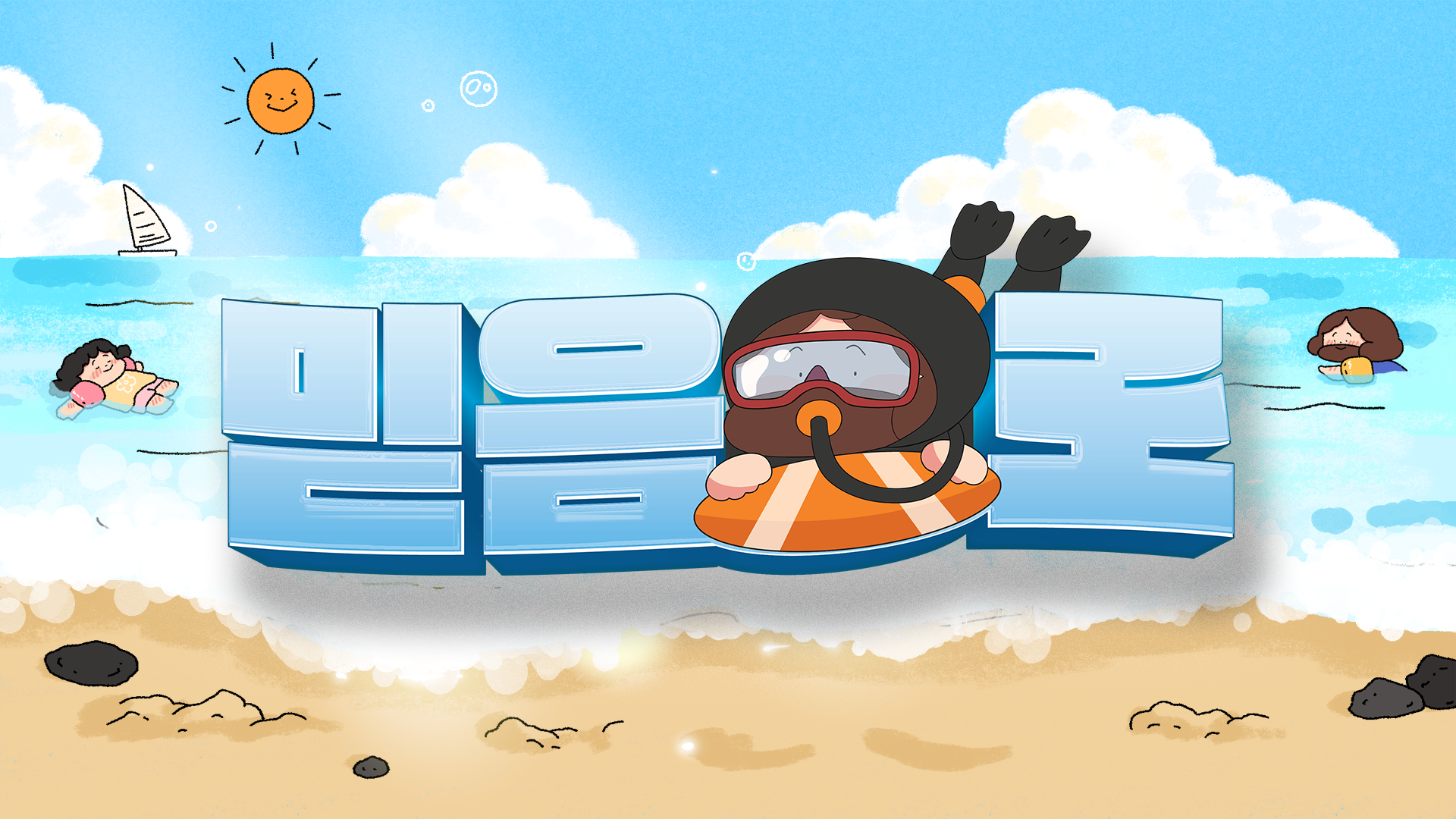 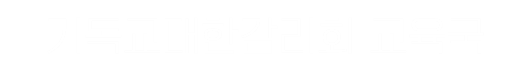 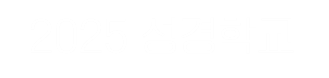 믿음으로